Conditions
Cool-down of remaining sectors
Extensive Hardware Commissioning of circuits
Installation of remaining components
Individual system commissioning
Roll out of controls infrastructure
Roll out of beam interlock system
Roll out of beam instrumentation
Software development and deployment, roll out of magnet model etc…
Commissioning of access system (DSO tests etc.)
While starting-up and operating SPS/PS etc.
18/01/2008
LHC status
1
Approach
Define objectives and prioritize (as usual)
Individual System Tests/ Hardware Commissioning
Equipment groups/HWC team
Individual high level control tests
From CCC using controls infrastructure and software 
Check the functionality of the individual systems
Integration tests (dry runs) + HWC/PGC
Debugging – establishing control & integration from the CCC
Partial machine checkout
Machine Protection commissioning
Full machine checkout
Try and document it – something we’ll have to do every year
18/01/2008
LHC status
2
Integration Tests (Dry Runs)
Multi-system tests to check integration and readiness of all systems involved in a given phase of LHC operations:
Check all equipment control functionality
Slow timing, fast timing, synchronization
Data acquisition
Alarms, logging, post mortem, fixed displays
Equipment control & access
Real-time feedback system
Analogue acquisition
Software
Controls infrastructure: servers, databases etc. 
Software Interlock System
Management of Critical Settings
Role Based Access Control
Drive all relevant systems in a synchronized way through the standard operational sequence
Check machine protection and interlock systems
The devil is very much in the details.
18/01/2008
LHC status
3
Objectives – Deploy and Test LSA
Core Functionality
Optics, ramp, squeeze, magnet model (transfer functions etc.)
Equipment 
Instrumentation
Measurements
Operational exploitation
Timing
On-line Models
MADX, FIDEL, Aperture
Mode, data distribution 
Applied LSA applications
Orbit, luminosity scans etc.
Data exchange
18/01/2008
LHC status
4
Approach
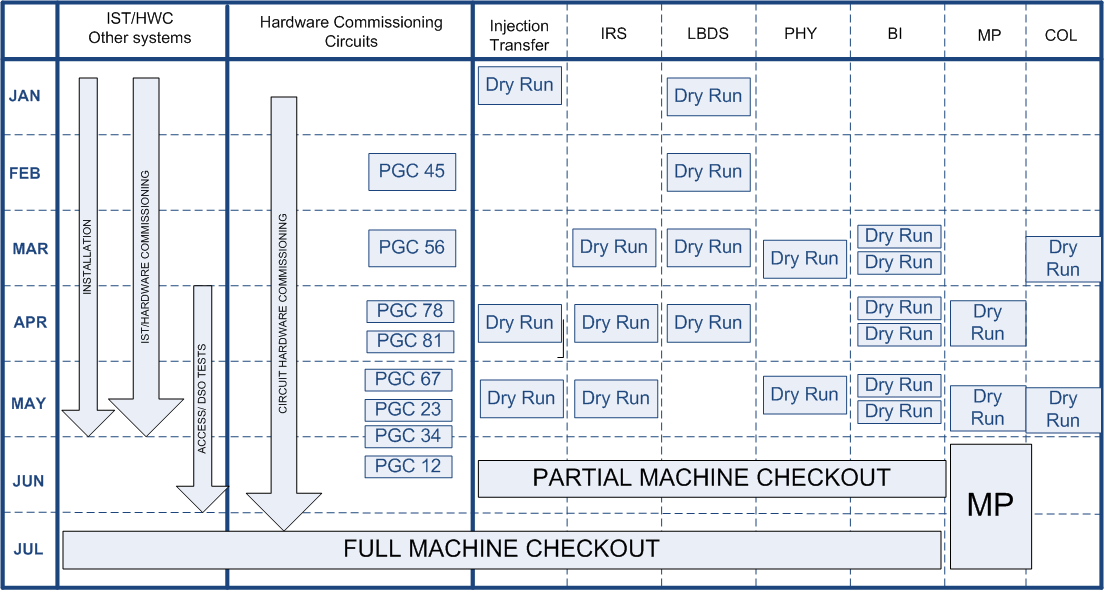 18/01/2008
LHC status
5
Organization
Coordinated by Operations. Preparations for, and results of, dry runs to be discussed at LHCCWG.
In close collaboration with equipment groups, technical issues to be discussed in ABCIS meetings.
Seen as a prelude to full system tests to be performed before beam

Injection & Transfer
LBDS
Injection, ramp & squeeze
Experiments
[Machine Protection]
[Beam instrumentation]
18/01/2008
LHC status
6
Comments
There’s a lot going on the same time
This not going to be particularly tidy or particularly easy


Accept dry runs as a debugging exercise 
Accept it won’t be perfect first time
Iterate [but at an appropriate frequency]
Look for robust solutions that follow established standards.
18/01/2008
LHC status
7
Injection/Transfer Dry Runs – Injection Kickers
Kickers
pulsing nominal voltage
control, monitoring, logging, settings, FD, OASIS
basic injection sequence ring1/ring2

Pre-pulses
Abort Gap Keeper
Advanced injection sequence
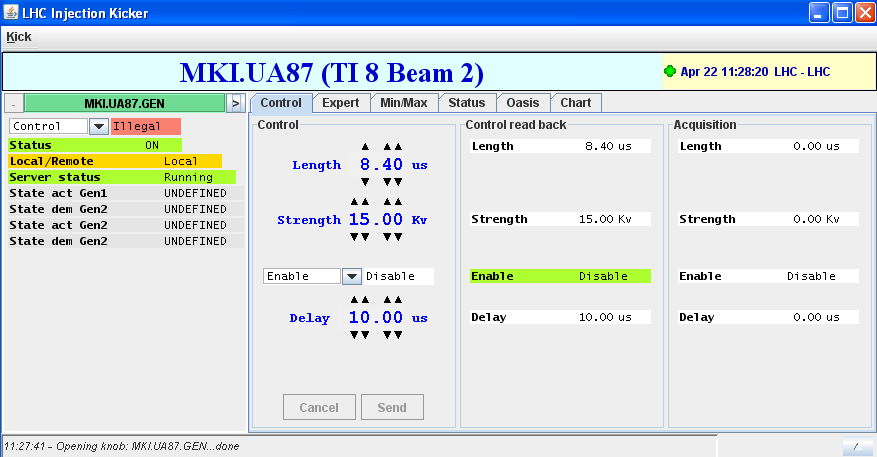 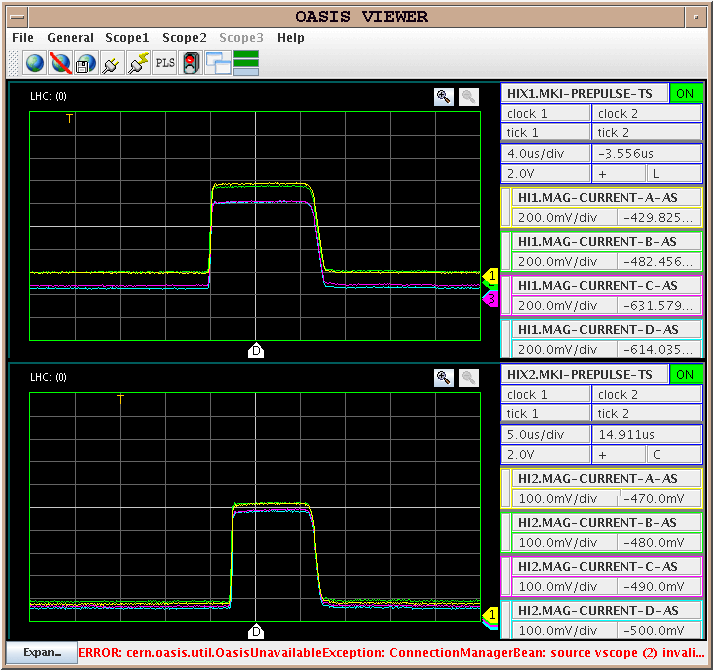 18/01/2008
LHC status
8
Injection/Transfer Dry Runs - timing
Timing & synchronization
Events
Event tables
Telegrams
Bespoke Injection requests
Interesting for us & the timing team
we learn something every time!


Sync in with SPS & Injectors
LHC mastership
Injection request
Beam Type
Inject & Dump, Circulate & Dump
18/01/2008
LHC status
9
Timing
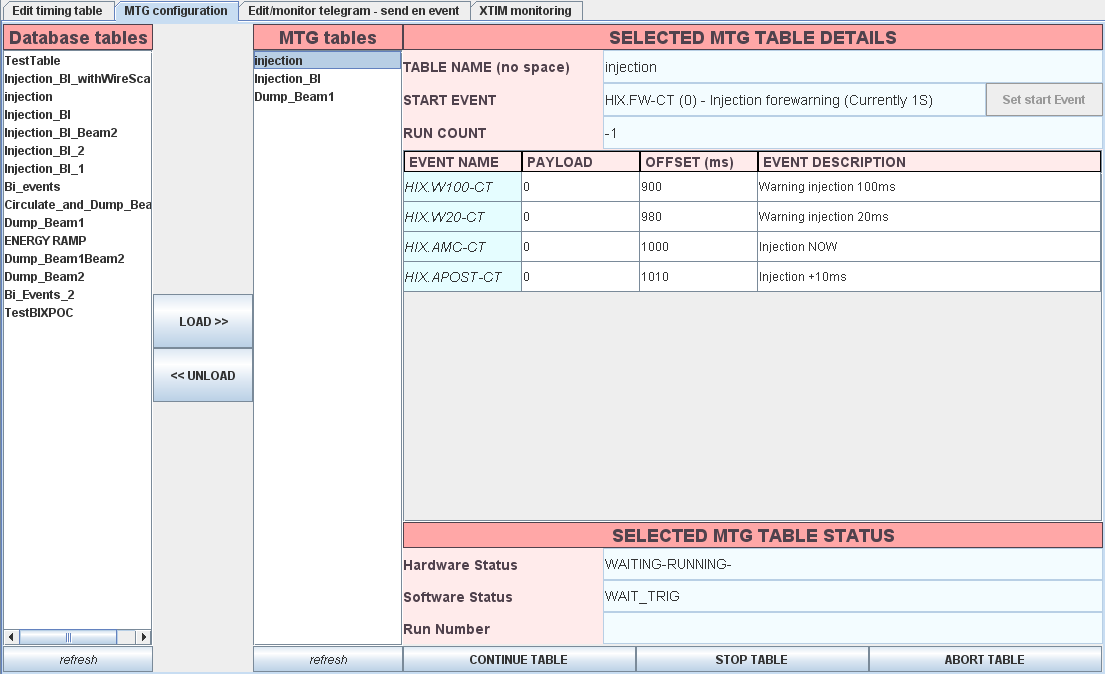 18/01/2008
LHC status
10
Injection/Transfer Dry Run - instrumentation
Instrumentation
Acquisition, concentration, post mortem, study buffers, logging, control, FD, timing etc. 
BTV, BLMs , BPMs, BCTDC, BCTF, AGM etc……….
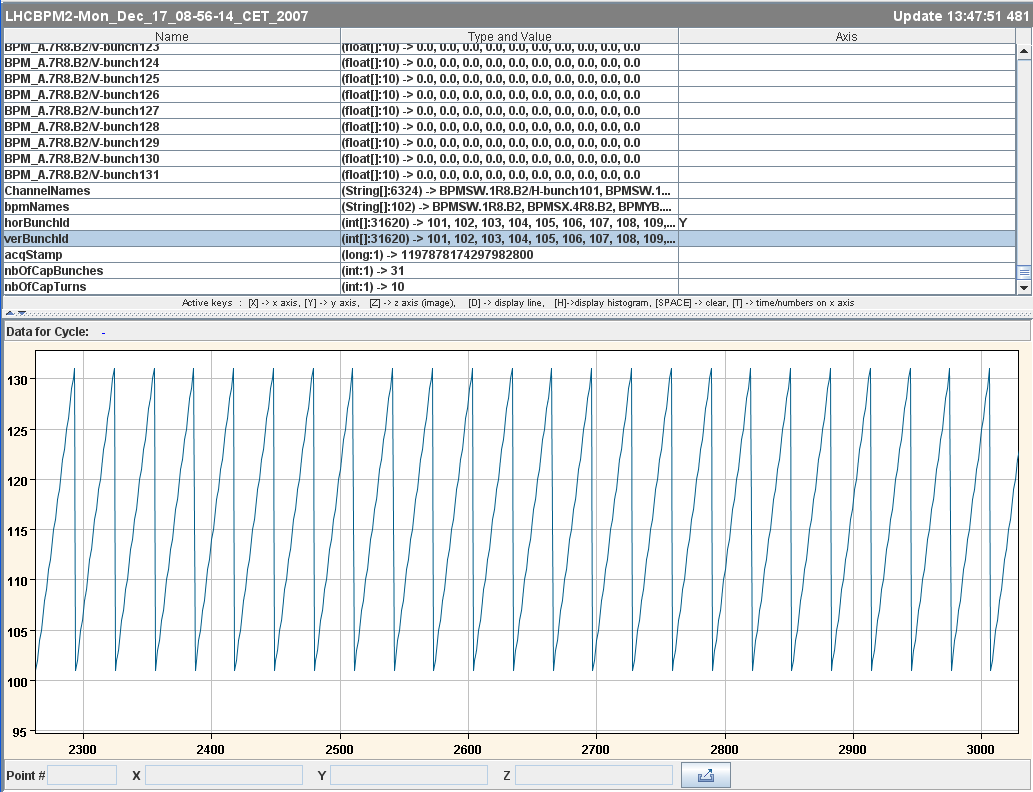 18/01/2008
LHC status
11
Injection/Transfer  - Miscellaneous
Applications
YASP (threading, etc)
Sequencer
Injection Quality Checks
Multi-turn acquisition and analysis


Services
RBAC, MCS, Mode, DIP
BIS

Equipment control
Power converters
TDI
Transfer Line Collimators
18/01/2008
LHC status
12
Inject & Transfer - sequencer
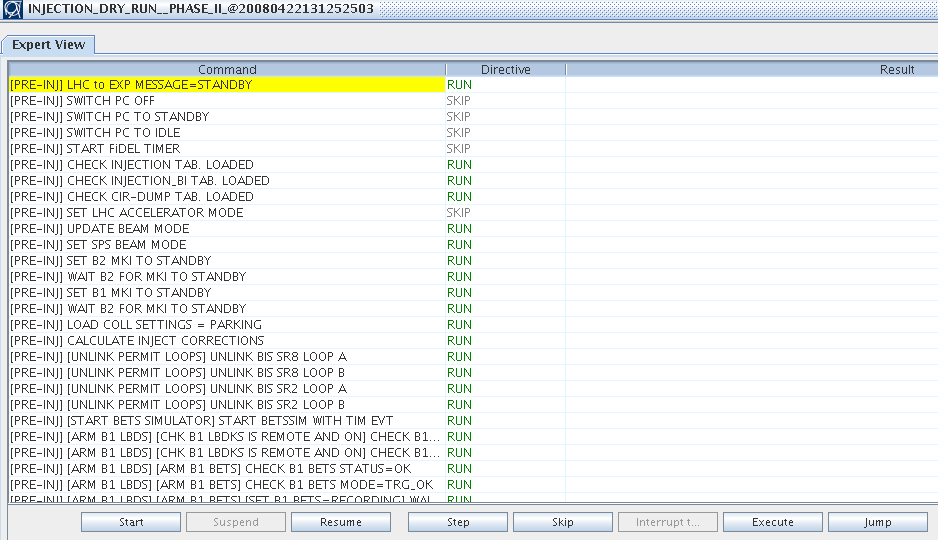 18/01/2008
LHC status
13
Injection, Ramp & Squeeze Dry Run
Power Converters/magnets: 
Cold circuits – PGC or in simulation mode
All functionality & timing tested.
Collimators: 
lab and/or tunnel
set, functions, limits etc.
Machine cycle
Injection versus intensity; Ramp, limits; Squeeze
Trim: Parameter space, limits
Interface to BIS
Monitoring, logging, FD, alarms etc
Optimization procedures
RF
RF units, cavities, loops etc., FGCs…
18/01/2008
LHC status
14
PGC as part of circuit HWC
Allows us to test & check:
LSA settings generation
Optics
Injection - Ramp  - Squeeze - Ramp-down - Pre-cycles
Parameter space (Q, Q’, bumps, harmonics…) 
Magnet Model (FIDEL)
Calibration curves
Harmonics, decay, snapback
Corrections
Sequencing machine cycle
Power converter functionality
Power converters
Tracking, control, ramping, squeezing (constraints), real-time
18/01/2008
LHC status
15
Ramp of 138 power converters in Sector 45 to a current equivalent to 5.3 TeV
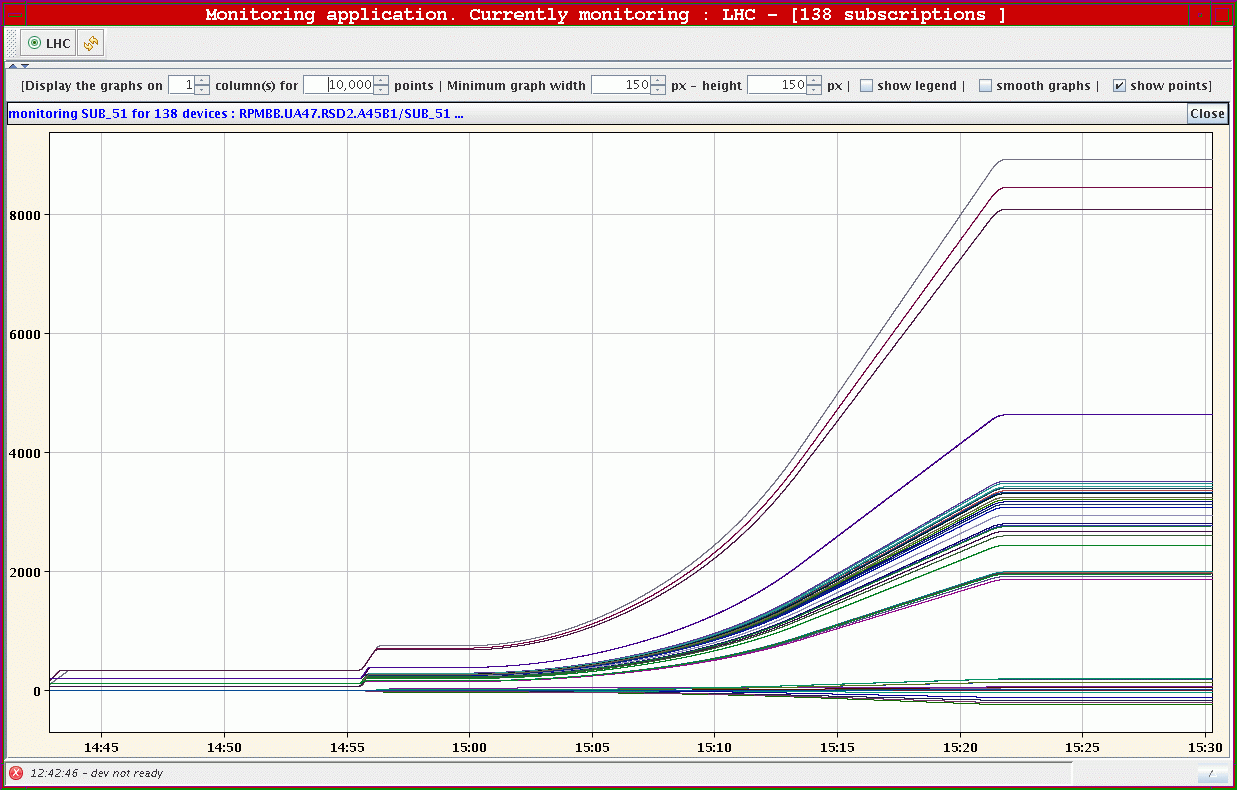 19 February 2008,15:00
April 14, 2008
Roberto Saban - LHC Experiments and World LCG Resources Review Boards
16
PGC – “HWC shadowing” – February 2008
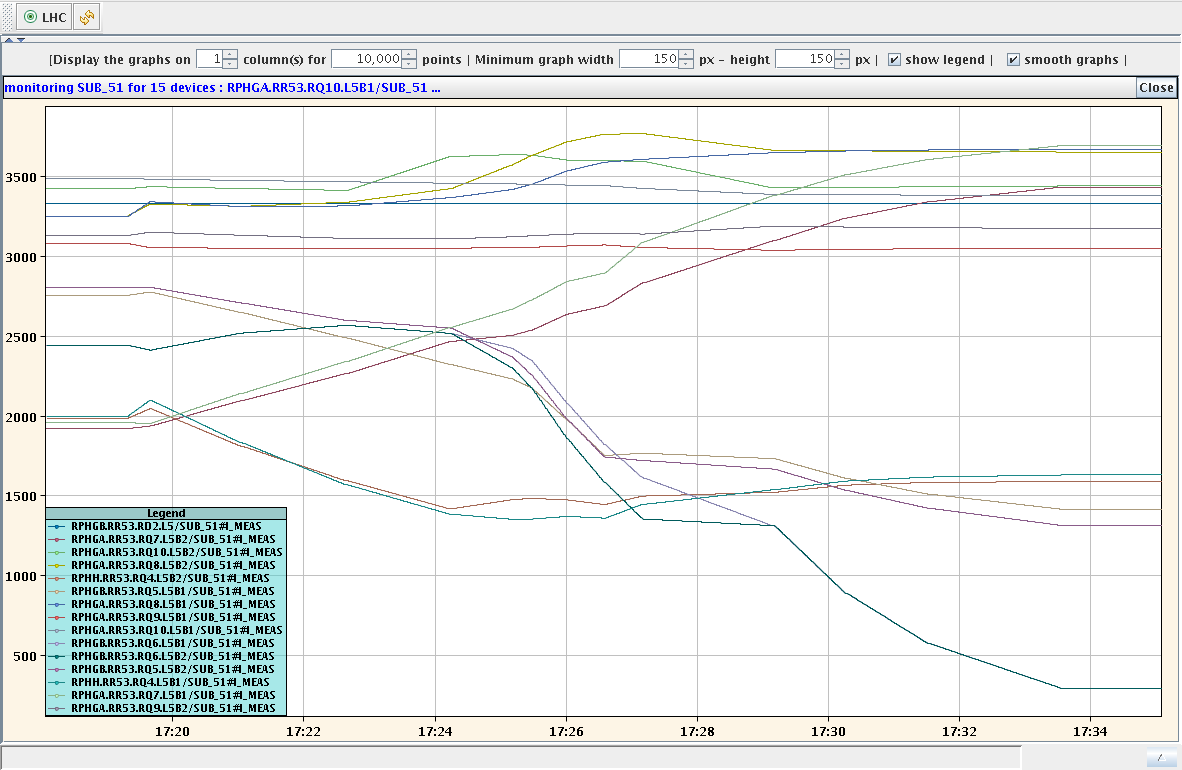 Squeeze – L5
18/01/2008
LHC status
17
Collimators – settings generation
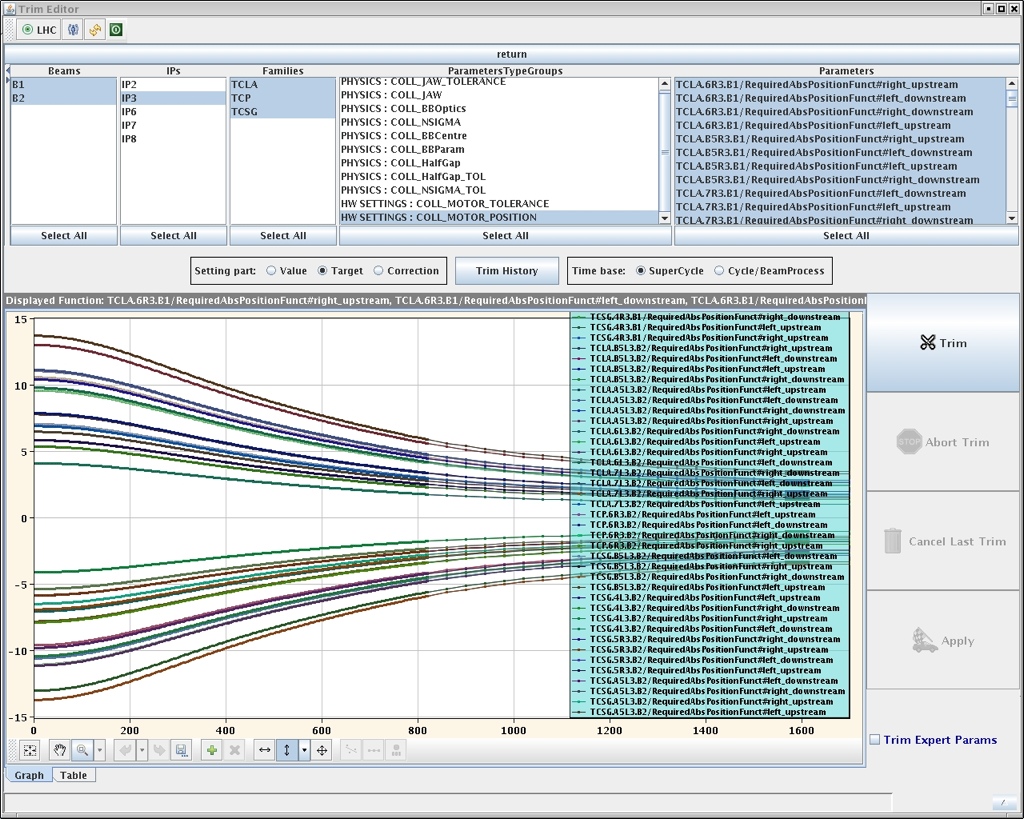 96 functions for all motors
Stefano Redaelli  - acknowledgements Delphine, Eric, LSA
18/01/2008
LHC status
18
Collimators – parameter space
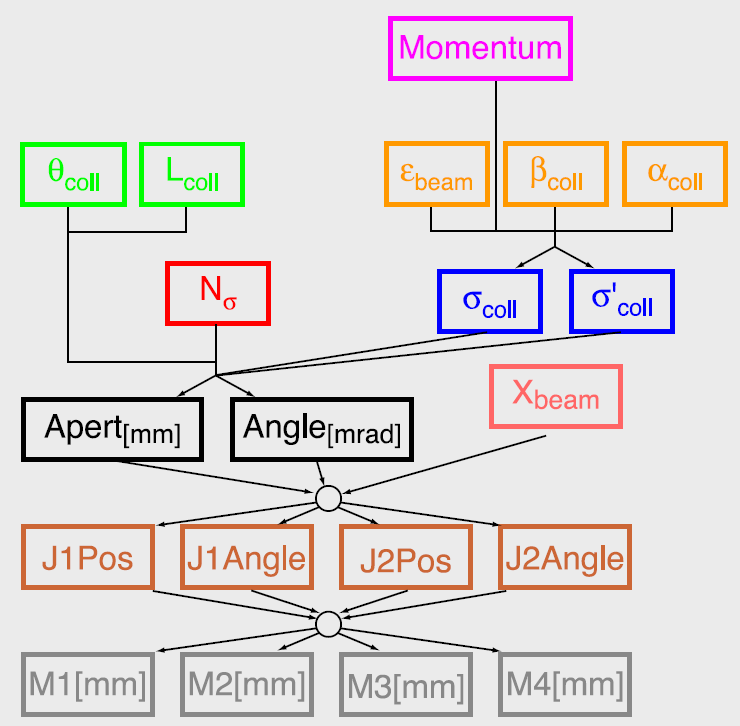 Stefano Redaelli
18/01/2008
LHC status
19
Collimators - drive
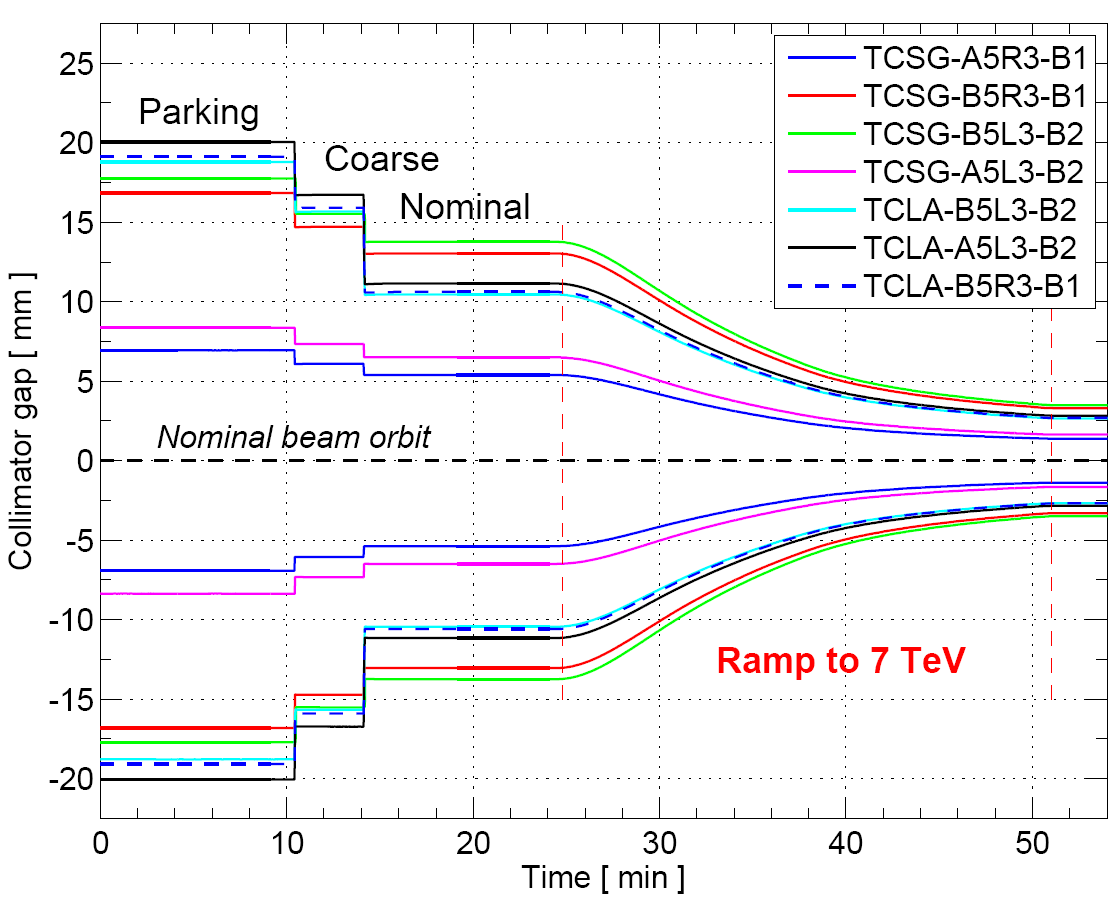 Stefano Redaelli
18/01/2008
LHC status
20
Collimators - measure
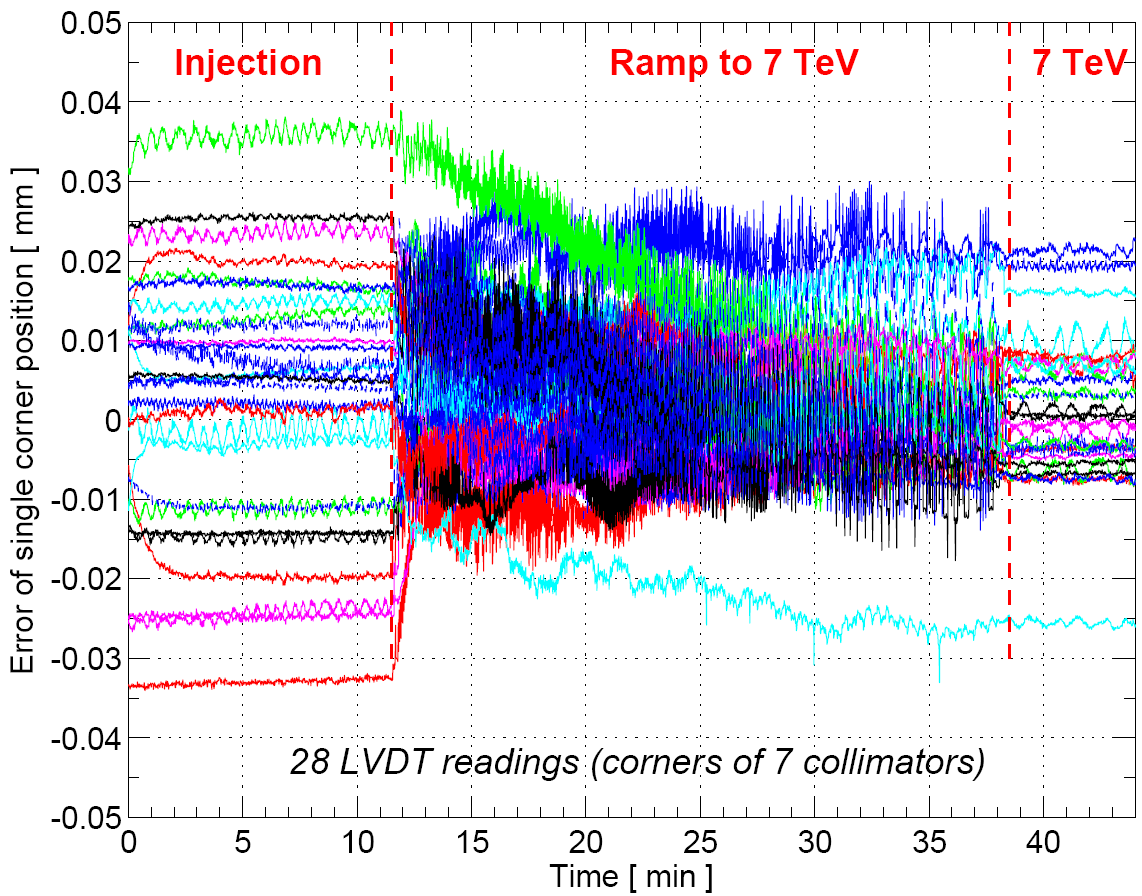 Stefano Redaelli
18/01/2008
LHC status
21
LBDS Dry Runs – Summary so far
Slides c/o Verena Kain
We are testing the following scenarios:

Programmed Dumps - post mortem suppressed

Circulate & Dump

Inject & dump

(Emergency dump caused by LBDS itself) 

…USING ALMOST ALL INTERFACES 
Either the real ones or simulated ones
22
LBDS Dry Runs
http://wikis/display/LHCOP/LBDS+Dry+Runs

Three dry runs so far: week 7, week 11, week 15
Week 7: beam 1 triggered by timing event directly, BI, XPOC v0
Week 11: beam 1 triggered by local permit loop (BIS loops beam 1), reliability run sequence
Week 15: beam 1 triggered by local permit loop, beam 1 LBDS input to beam 1 BIS (REAL arming), beam 2 triggered by timing event directly, SMP energy distributed, XPOC on server for beam 1 and beam 2, beam 2 BI, BSRA

Next dry run: week 19
Scope: beam 1 and beam 2 triggered by local permit loops, beam 1 LBDS and beam 2 LBDS input to local BIS, critical settings for look-up tables; inject & dump, abort gap keeper, injection inhibit
23
Programmed Dump
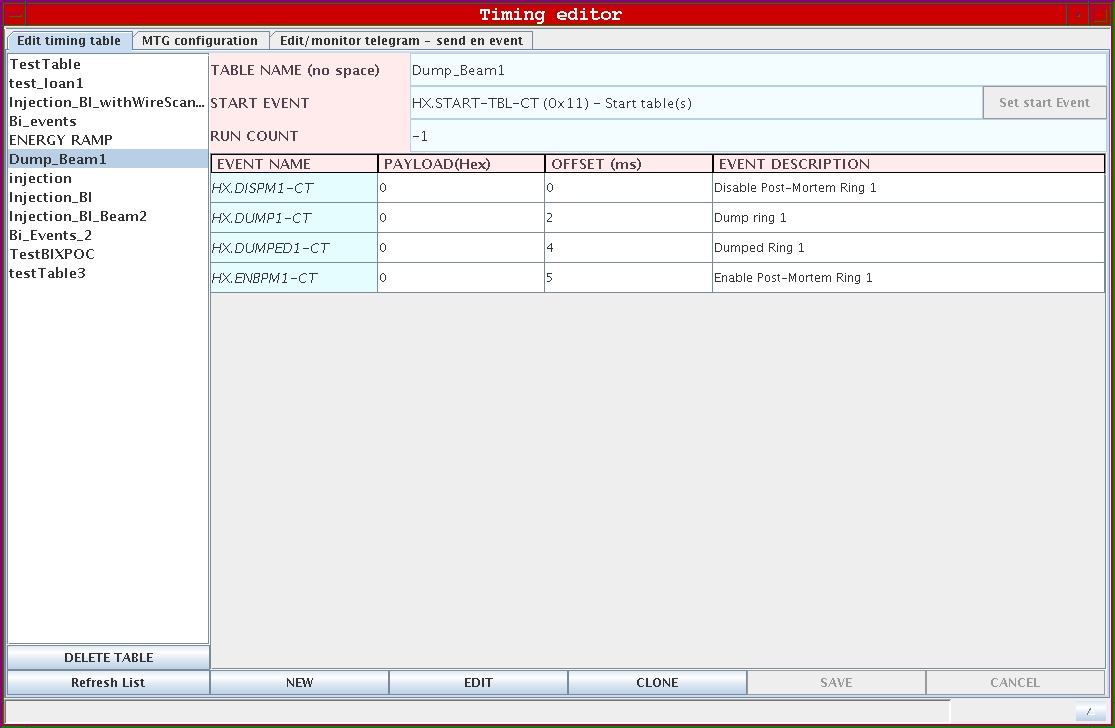 Normally
Breaks permit loop
Start table event, payload 17
24
BI (1)
All BI working, except interlocked BPMs, for beam 1 and beam 2










…also Abort Gap Monitor
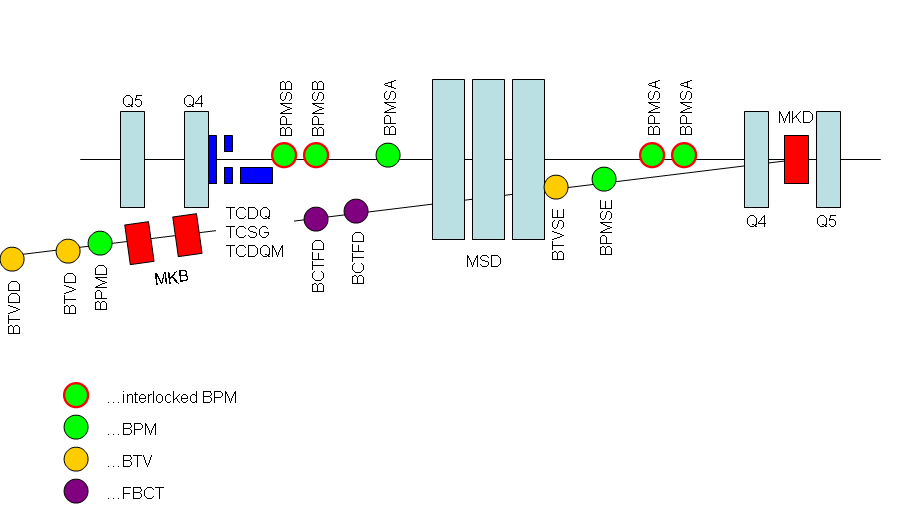 + BLMs
25
BI (2)
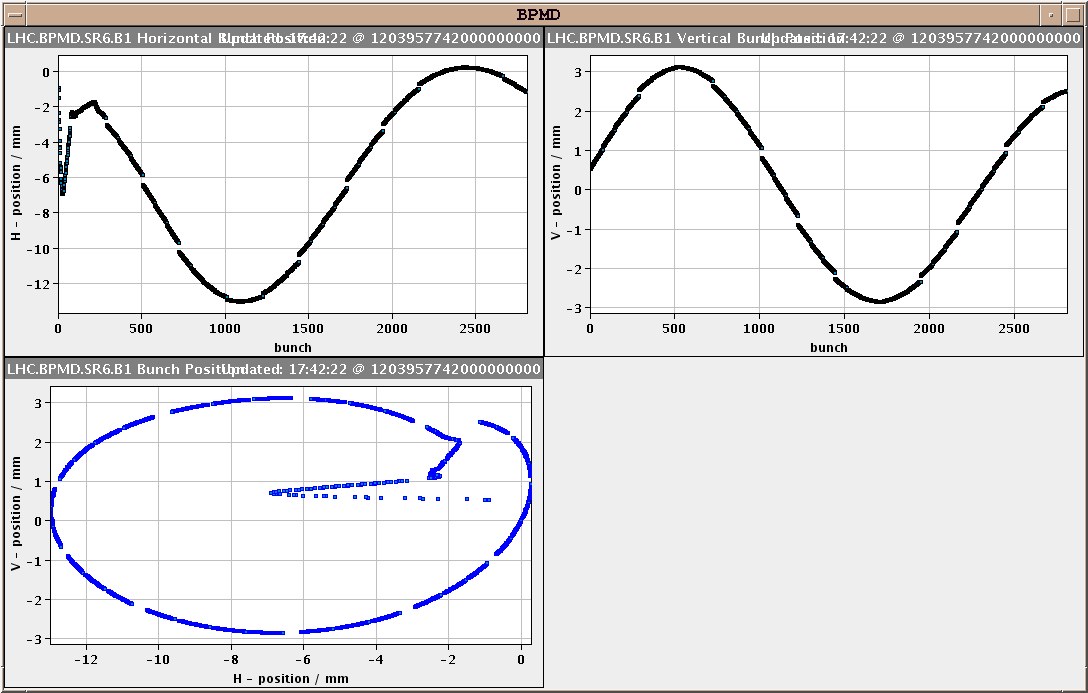 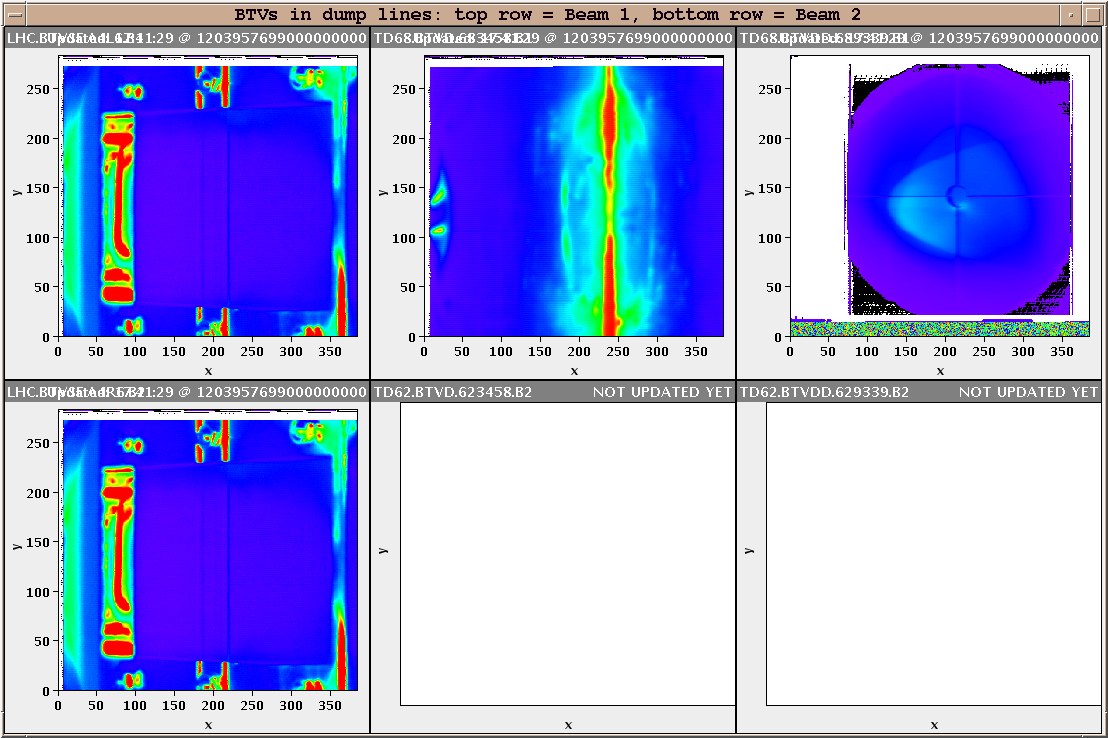 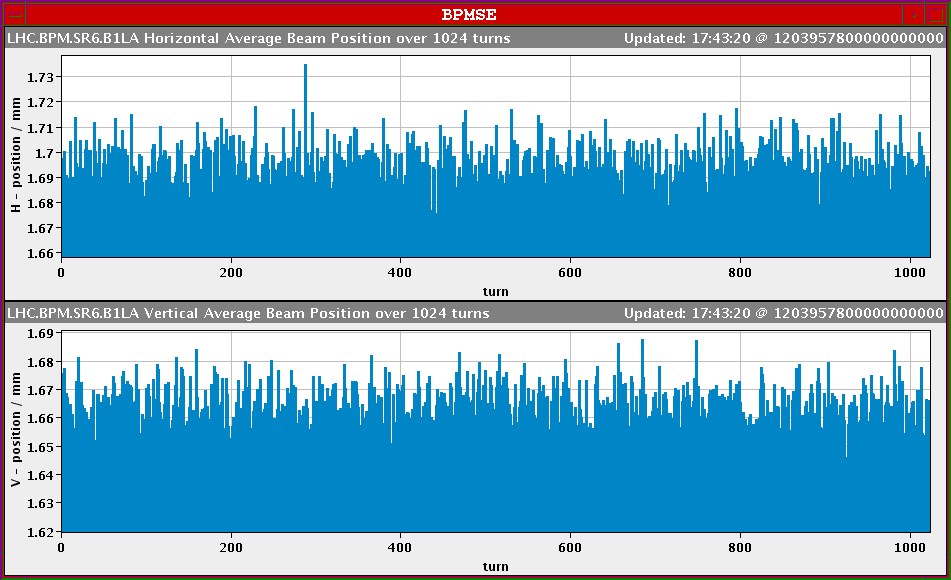 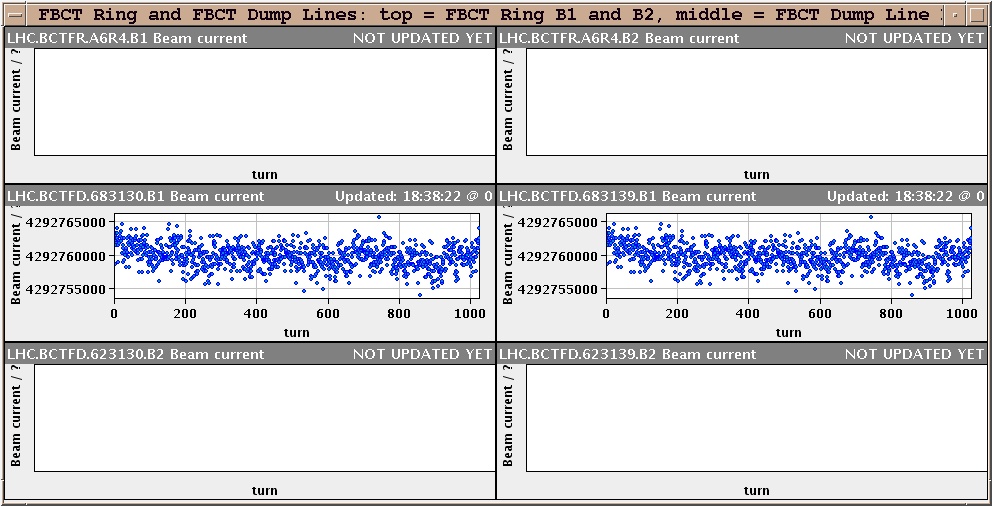 26
LBDS equipment and software (1)
LBDS system beam 1
LBDS system beam 2



BIS input for beam 1
LASS input is there
But masked
Dummy card for 
	direct BLMs
RF simulated frequency from point 4
Energy not from main bends, but BETSsim
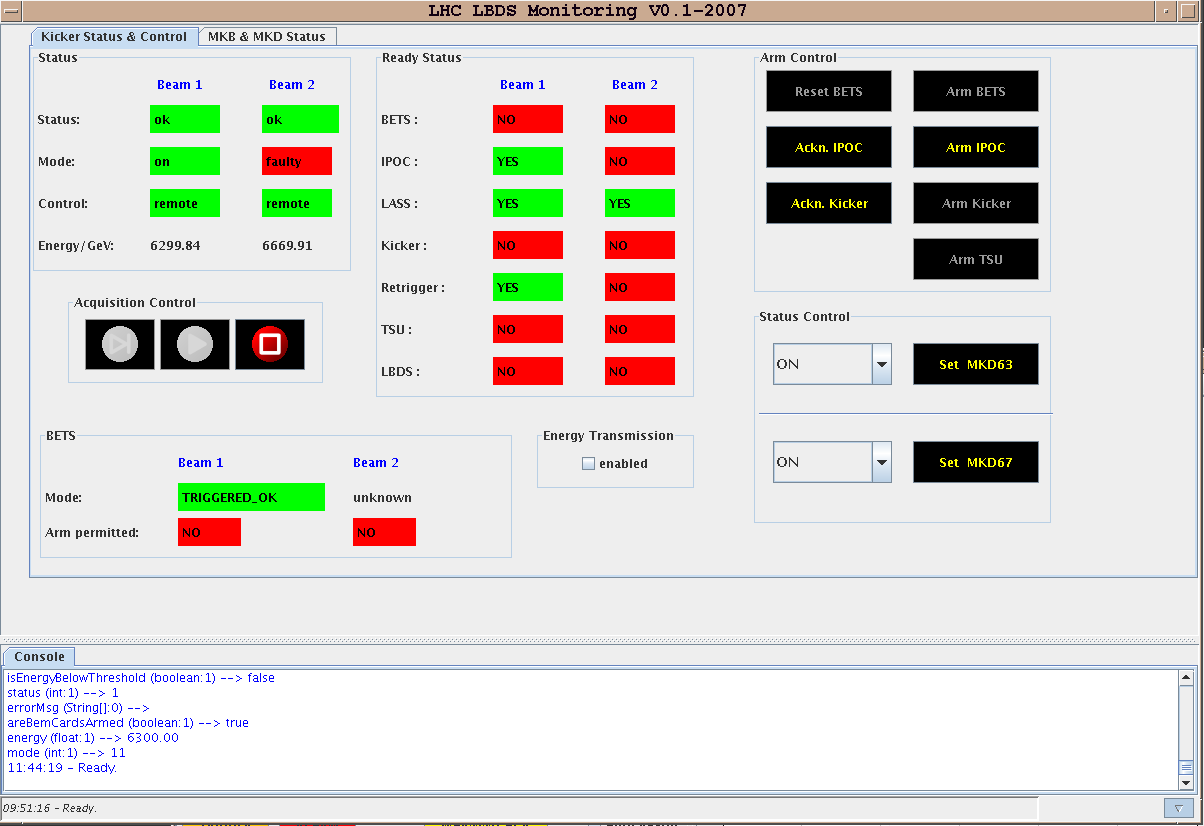 LBDS Control and Monitoring GUI (M. Albert)
27
LBDS equipment and software (2)
Artificial energy reference – BETS simulator: for both beams
This energy is distributed 
as SMP via the
timing...
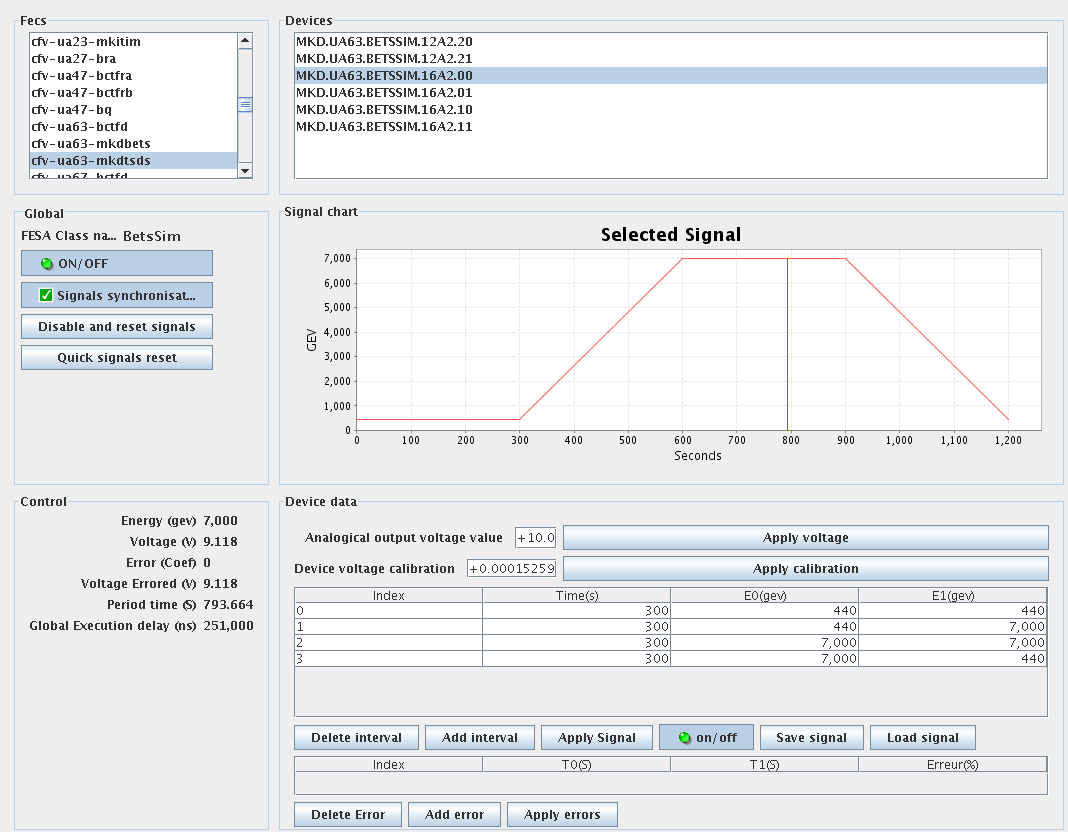 1 Hz or 10 Hz for SMP energy distribution?
28
LBDS equipment and software (3)
BETS:
Beam energy tracking system working

IPOC:
Internal post operational check working

XPOC:
Post operational check
Analysis triggered by “beam dumped event”
Have version running for both beams on a server, publishing data to the logging and to the sequencer 
Checks BI data and LBDS data after each beam dump
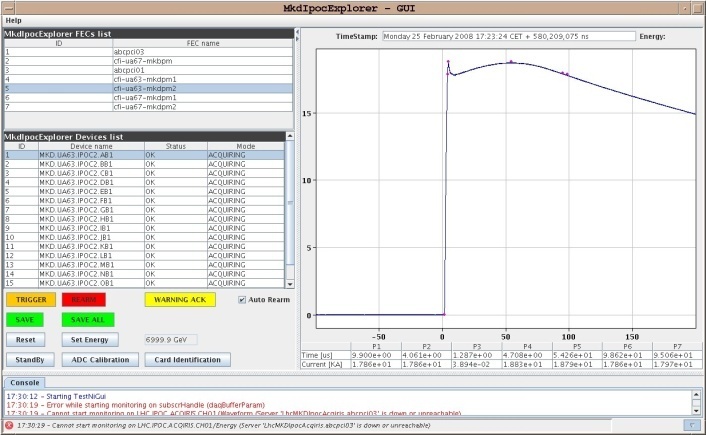 29
Local Permit Loops in point 6
Entry for the timing:
Dump beam x event

Entry for beam dump system

4 loops ( 2 per beam)
To test 
Arming together with LBDS
Linking/unlinking
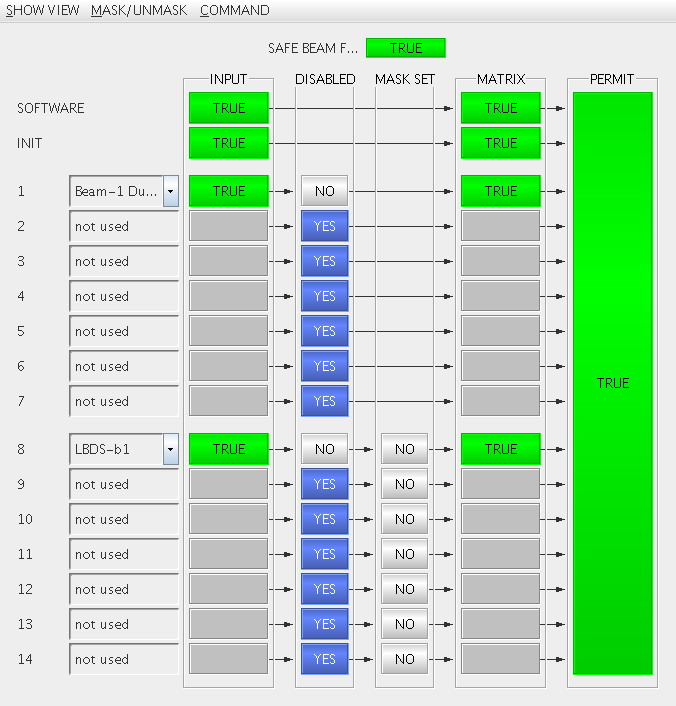 30
Controls
Logging:
Almost everything defined and being logged

Timing:
Dump beam x event: triggers beam dump
Beam x dumped events and post mortem events not automatically generated yet (generated in CCR – would need connection between point 6 and CCR via fibers)
31
Sequencer
Heavily using the Sequencer for EVERYTHING
Reliability run, arming,…
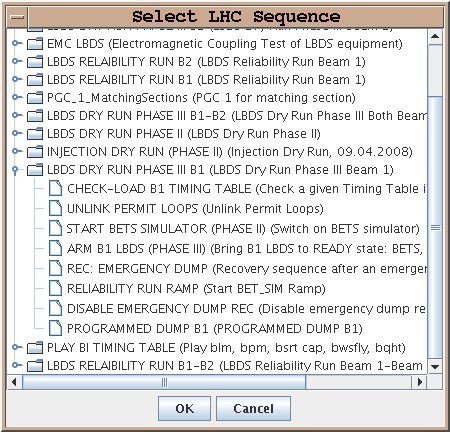 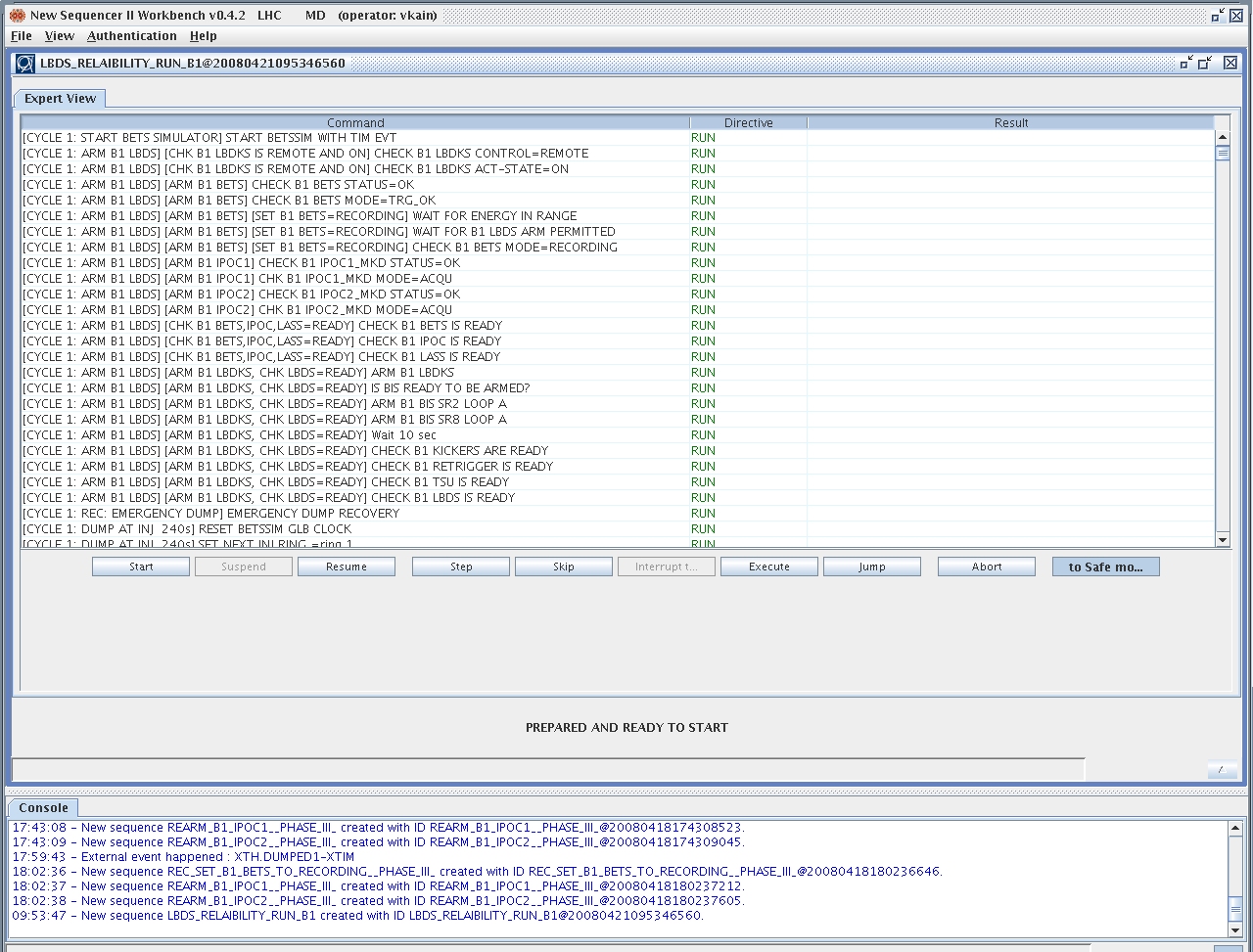 32
Still open after the next (or last) dry run…
RBAC

Generation of global post mortem events and beam dumped events with full permit loop ready
During check-out

Energy reference from four main bend circuits
During check-out

Tracking of Q4 and MSD
During check-out

Real energy ramp all systems together:
TCDQ, Q4, MSD, main bends, LBDS
During check-out 

Abort gap monitor software interlocking

Vacuum monitoring of dump line
33
Physics/Experiments Dry Run
Luminosity
Acquisition and display, BRA application
Optimization, trims, bumps etc.
Scans
Experiment Instrumentation & signals
BCMs, Lumi etc.
Experiment communication
DIP – to & from
Vetos, Handshakes
Interlocks
Beam abort, injection inhibit
Magnets
Alice/LHC dipoles and compensation
18/01/2008
LHC status
34
Machine Protection Dry Runs
As part of other dry runs & IST
Injection kickers
LBDS – link to BIS, protection devices 
Integration in machine cycle
Resets, tests, SBF, SBP, BPF
Interface to timing system/BST
PM suppression
Link-Unlink
Injection inhibit
Experiments
18/01/2008
LHC status
35
Services
RBAC
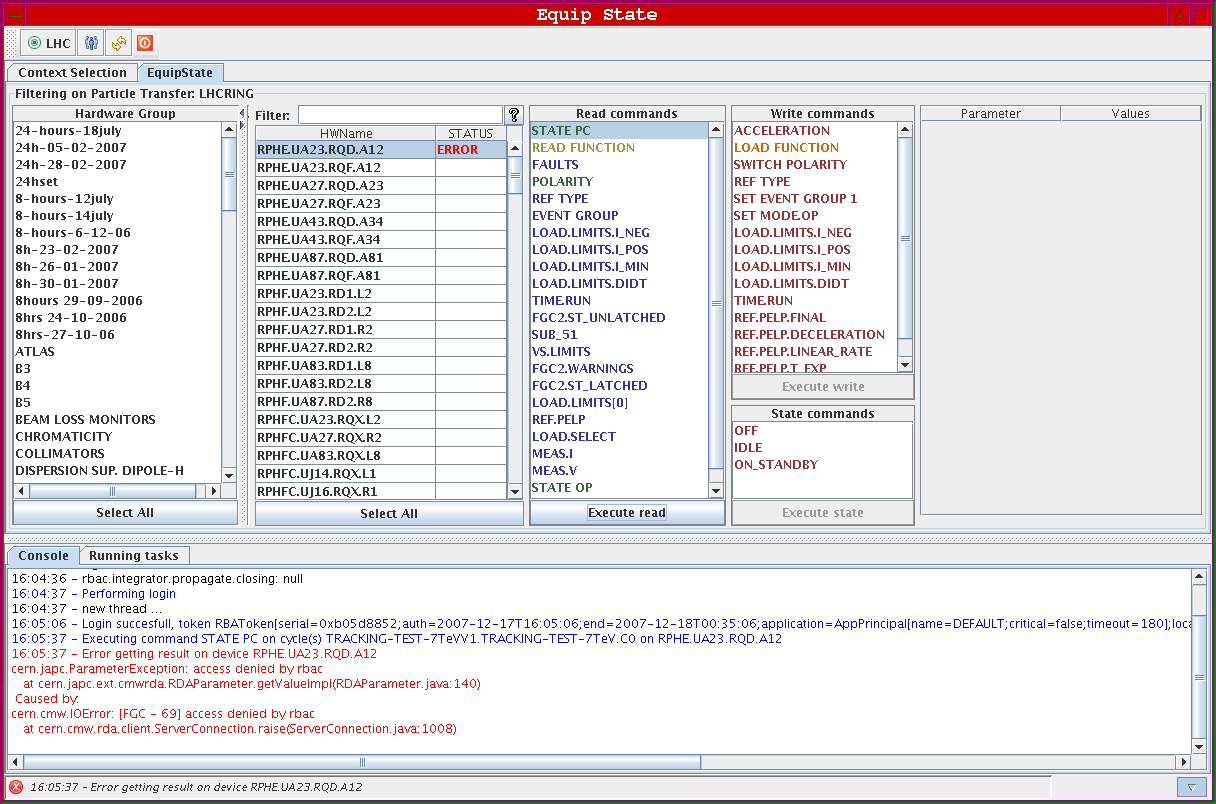 18/01/2008
LHC status
37
Run Control
Accelerator Mode
Beam Mode
Fill Number
Bunch Configuration
Handshakes

Energy
As SMP to timing to DIP
LSA as source
 Pushed to timing system
 Pushed to DIP
18/01/2008
LHC status
38
DIP
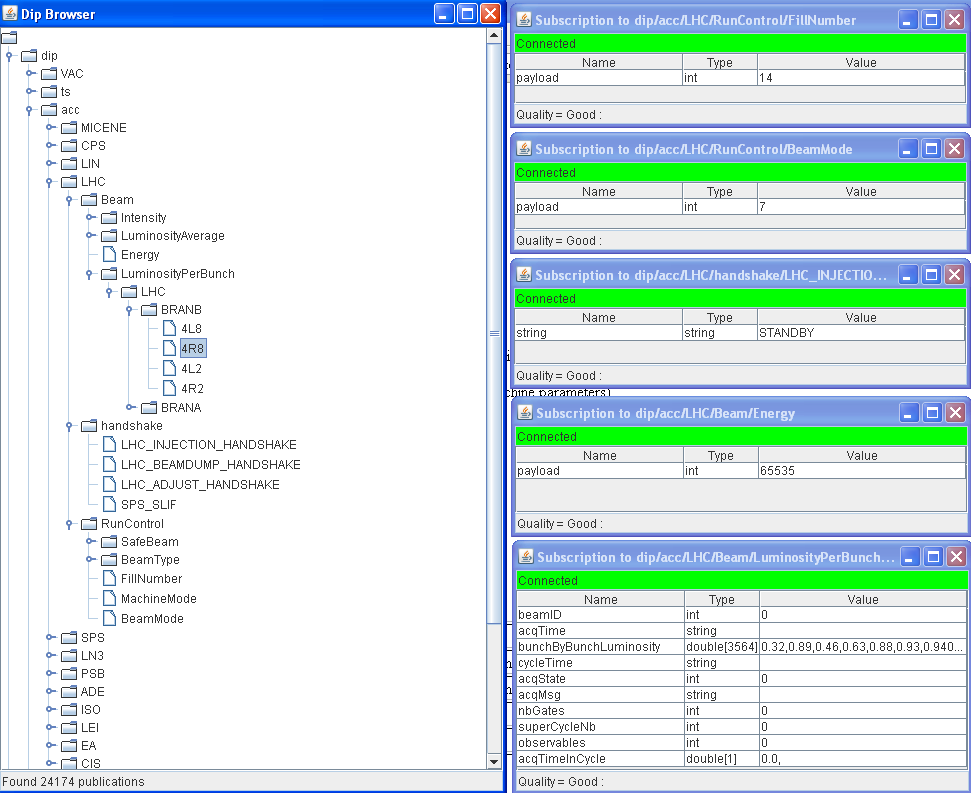 18/01/2008
LHC status
39
Mentioned in dispatches
Logging
Fixed Displays
Page 1
LSA
Core
Applications
18/01/2008
LHC status
40
Instrumentation
Instrumentation - DR 1/3
Find/organize time slots, also outside official dry runs where conditions allow testing of required functionality
 Play simulated injection, ramp etc…
 Plus dedicated dry runs
18/01/2008
LHC status
42
Instrumentation – DR 2/3
18/01/2008
LHC status
43
Instrumentation – DR 3/3
18/01/2008
LHC status
44
Objectives- Instrumentation
18/01/2008
LHC status
45
Objectives - Hardware
18/01/2008
LHC status
46
So far…
LHCb – November 2007
Injection dry run – December 2007
Beam dump dry run – February 2008
Alice – February 2008
PGC 4-5 – February 2008
Injection & Transfer/Beam dump – April 2008
Injection & Transfer/Beam Dump/PGC – May 2008
18/01/2008
LHC status
47
Incoming – week 19
Timing tests
including injectors, injection requests etc.
Injection & Transfer
pre-pulse
Injection sequence
LBDS
Injection, ramp & squeeze
Power converters/Magnets
PGC 56, 23 in simulation
Full machine cycle including pre-cycle, decay compensation etc.
Experiments
will push communication gently
Details at: http://wikis/display/LHCOP/Home
Concluding remarks…
18/01/2008
LHC status
48
Acknowledgements
Ioan Kozsar; Julian Lewis; Benjamin Todd; Bruno Puccio; Lars Jensen; Ana Guerrero Ollacarizqueta; Stephane Bart Pedersen; Michael Ludwig; Bernd Dehning; Christos Zamantzas; Jean-Jacques Gras; Jan Uythoven; Etienne Carlier; Nicolas Magnin; Nicolas Voumard; Christophe Chanavat; Marine Gourber-Pace; Ronny Billen; Chris Roderick; Reyes Alemany Fernandez; Vito Baggiolini; Fabio Follin; Markus Albert; Guy Crockford; Marek Misiowiec; Grzegorz Kruk; Jerome Axensalva; Laurette Ponce; Eric Gallet; Brennan Goddard; Mike Lamont; Verena Kain
Andy Butterworth
Brennan Goddard
Bruno Puccio
Delphine Jacquet
Etienne Carlier
Georges Henry
Ioan Kozsar
JJ Gras
Jorg Wenninger
Julian Lewis
Lars Jensen
Markus Albert
Reyes Alemany
Stefano Redaelli
Stephane Deghaye
Stephen Page
Verena Kain
plus a lot of support from equipment groups and controls
18/01/2008
LHC status
49